Researching Historical Deeds
This workshop will assist you in research methods to locate old deeds.
The problem
Properties for which the PVA office has no deed reference
In many cases it is because the owner has been dead for many years
Long ago and far away…
A relative, in many cases one of the heirs, of the last fee simple owner told the PVA office, “just send me the bill.”
What happens when the “in care of” person dies
Sometimes yet another generation will tell the PVA “start sending me the bill.”
In other cases the “in care of” person dies and no one steps forward and the taxes go unpaid.
This 2018 bill was returned with a note 
 “Mrs. G A Settle has been dead for 18 years!”
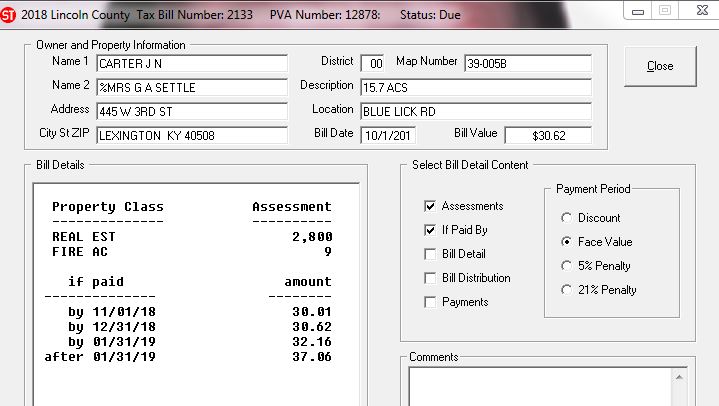 As a results no taxes have been paid in years…
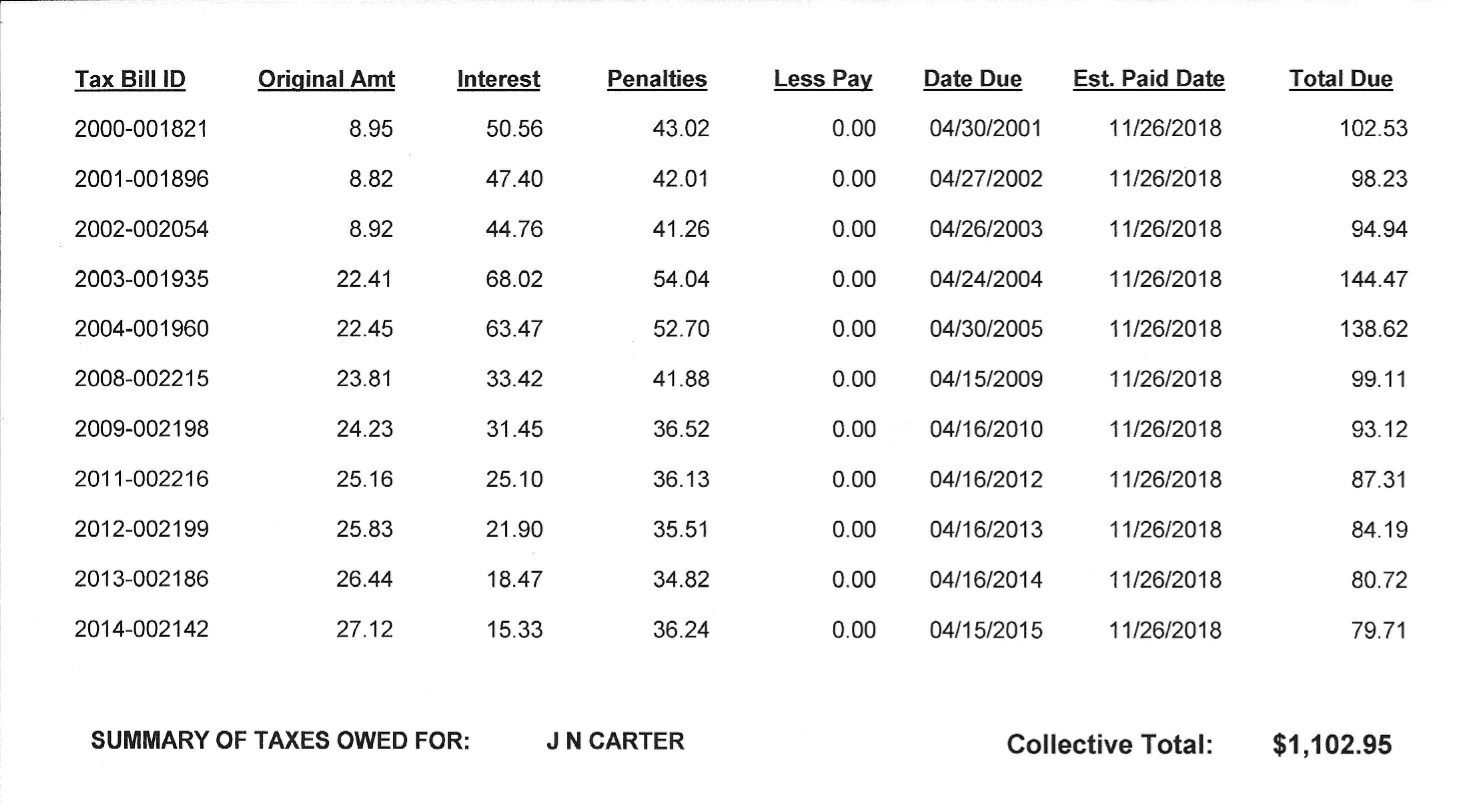 To complicate matters several years of taxes have been bought by third party purchasers!
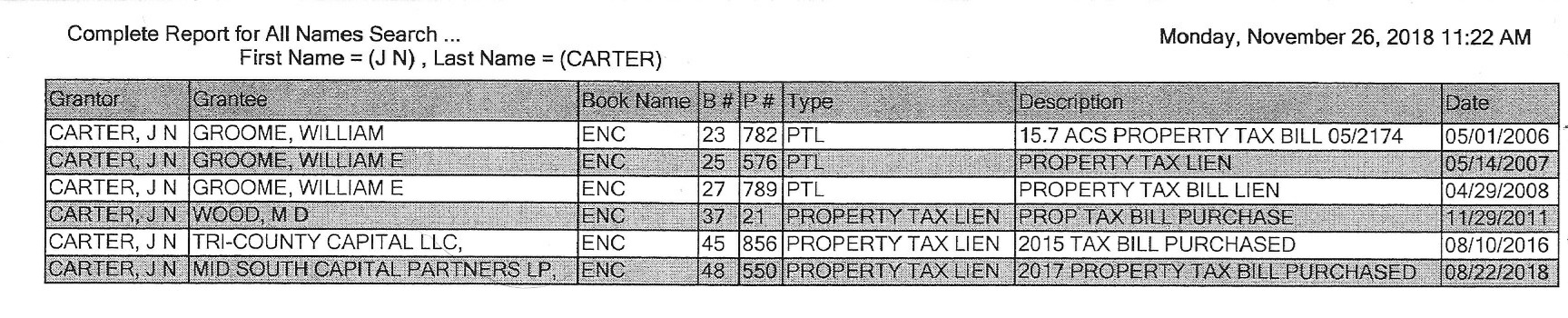 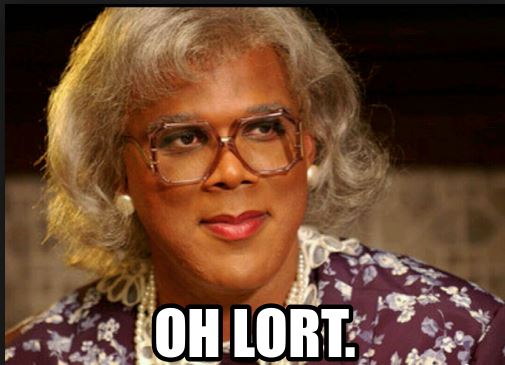 What are the problems associated with not having a deed reference?
At some point it creates an extra burden on the PVA,  Sheriff, County Clerk and County Attorney and eventually on the tax payers.
What are the problems associated with not having a deed reference?
Adjoining property owners who need to have their property surveyed have greater expense because it takes the surveyors more time. More time, more money!
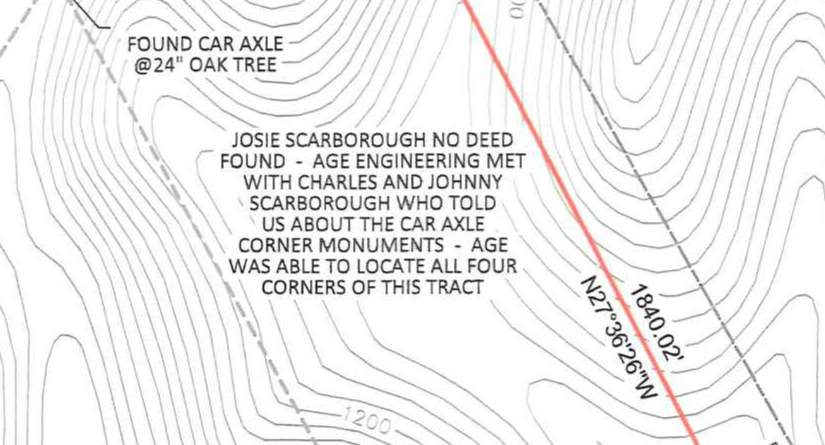 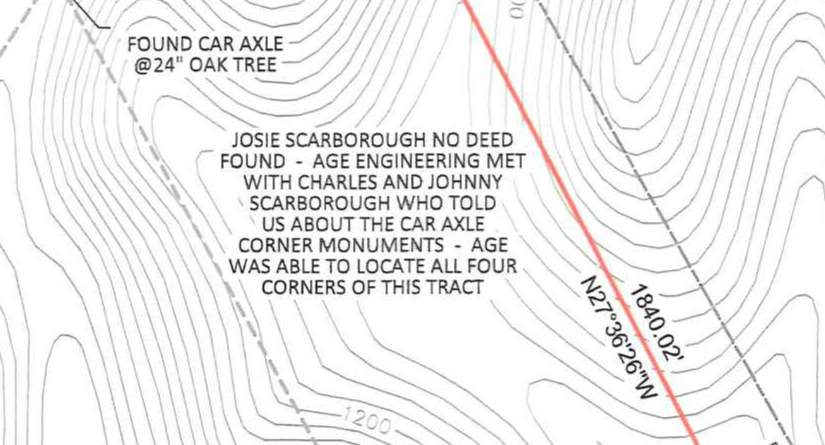 What are the problems associated with not having a deed reference?
Without a fee simple deed the rightful owners or heirs cannot enjoy the full “bundle of rights”
Right to use
Right to sell
Right to lease or rent
Right to enter or leave
Right to give away 
Right to refuse to do any of these
Here is a prime example right behind the pVA office…within sight of the courthouse
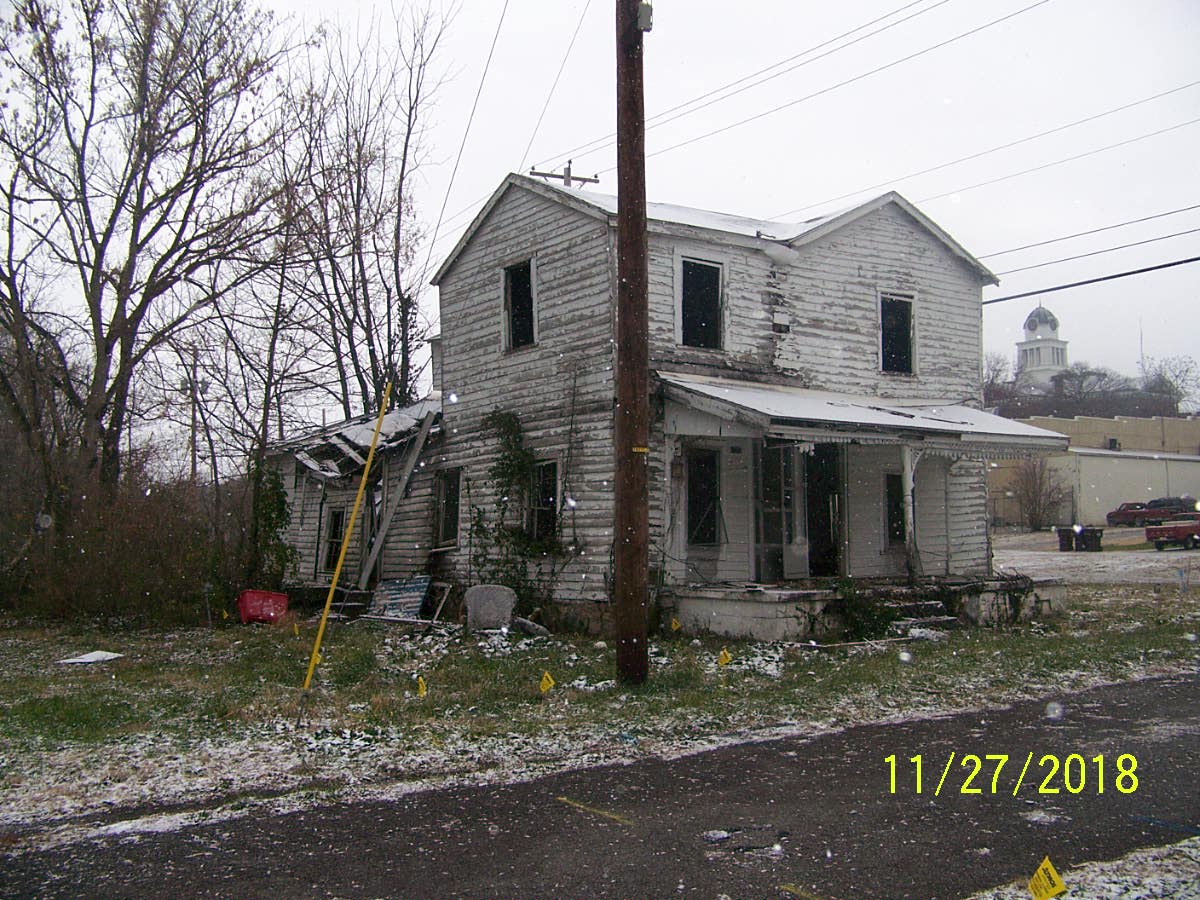 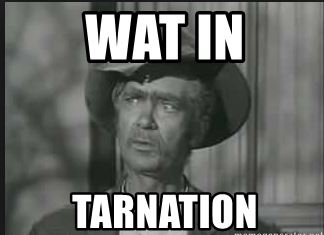 In order to effectively conduct historical research you must remember this acrostic…
Odd
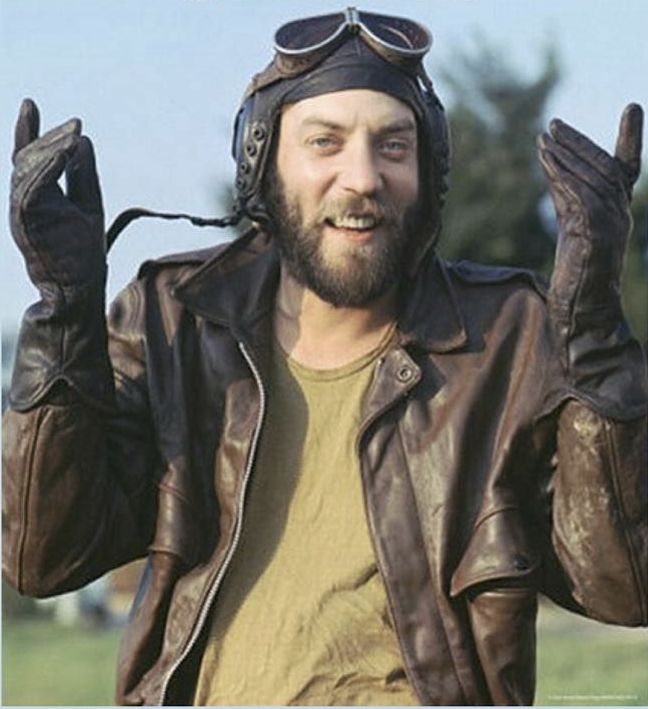 ORGANIZE
WITHOUT ORGANIZATION
You will wind up…
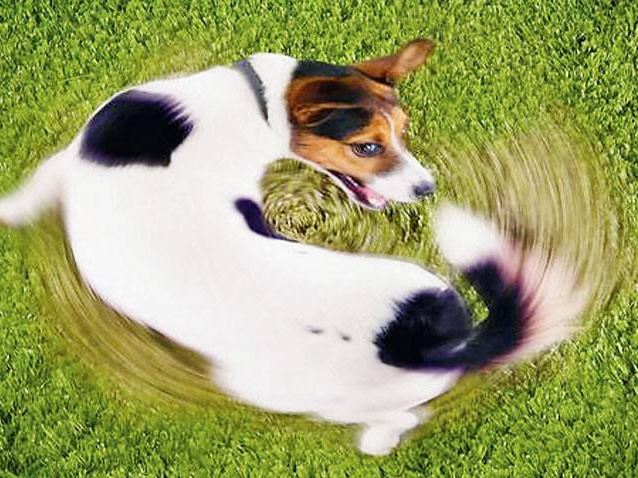 Develop a series of questions
Begin by trying to get basic information on the person whose name is on the property record.
When and where were they born?
When and where did they pass away?
Were they married, did they have children or siblings?
DID THEY HAVE A WILL?
These questions will give you timeline for the person
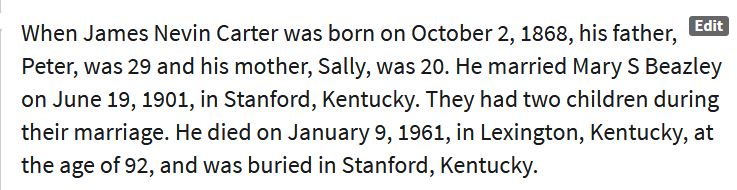 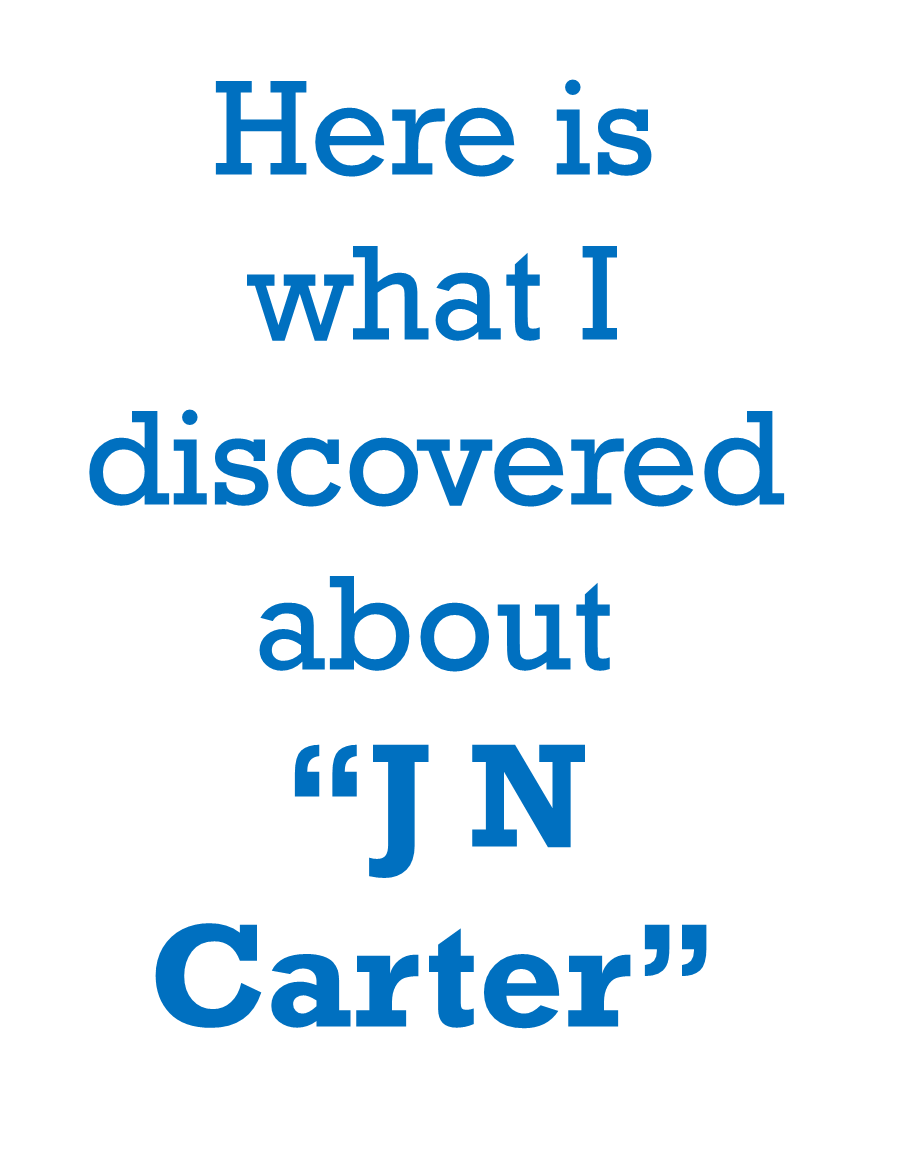 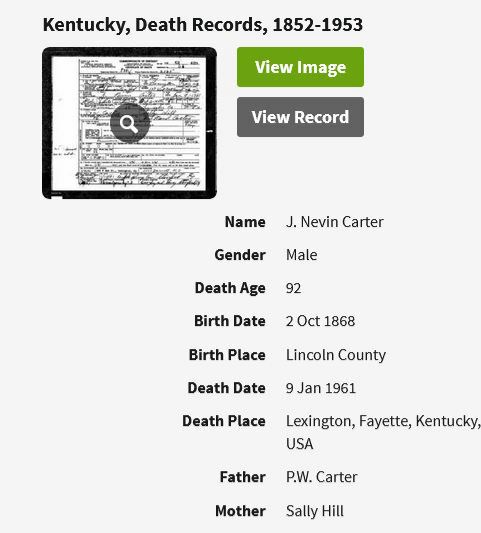 I saved actual death certificate
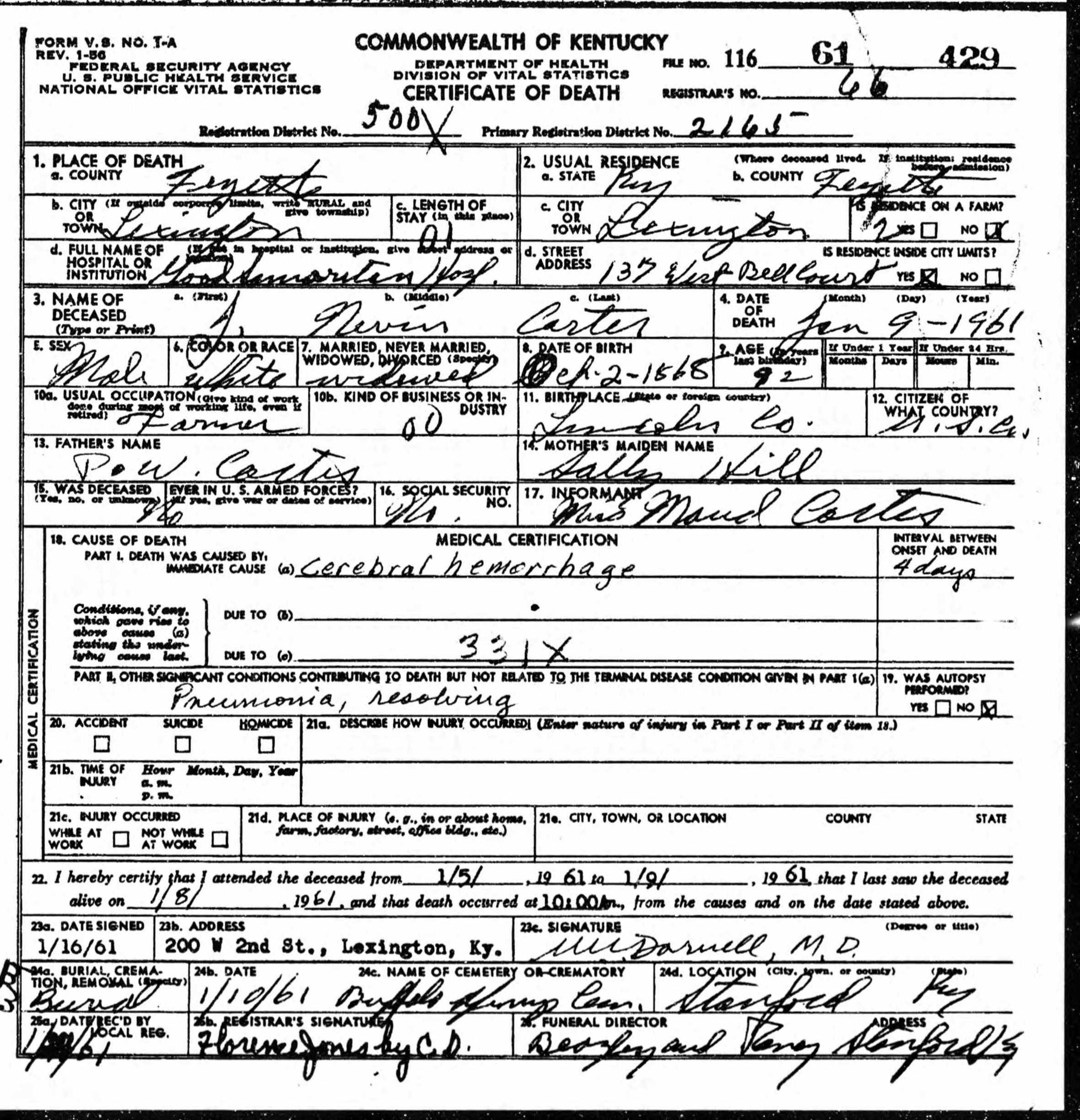 This provided a couple of crucial tidbits of information
# 1 Address at the time of death
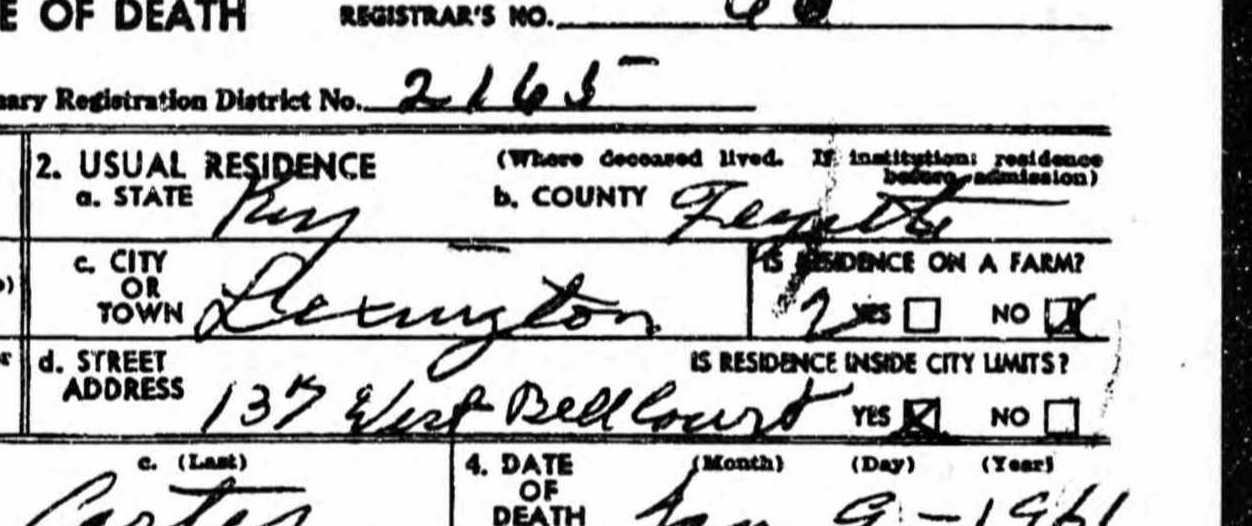 # 2  Marital status at the time of death
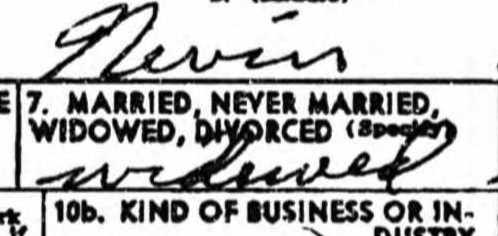 NOW THAT I HAD A DATE OF DEATH I CHECKED FOR A WILL
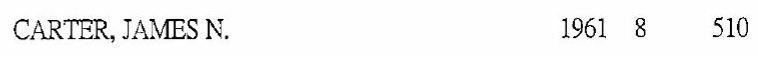 Keep in mind his death certificate says he was widowed
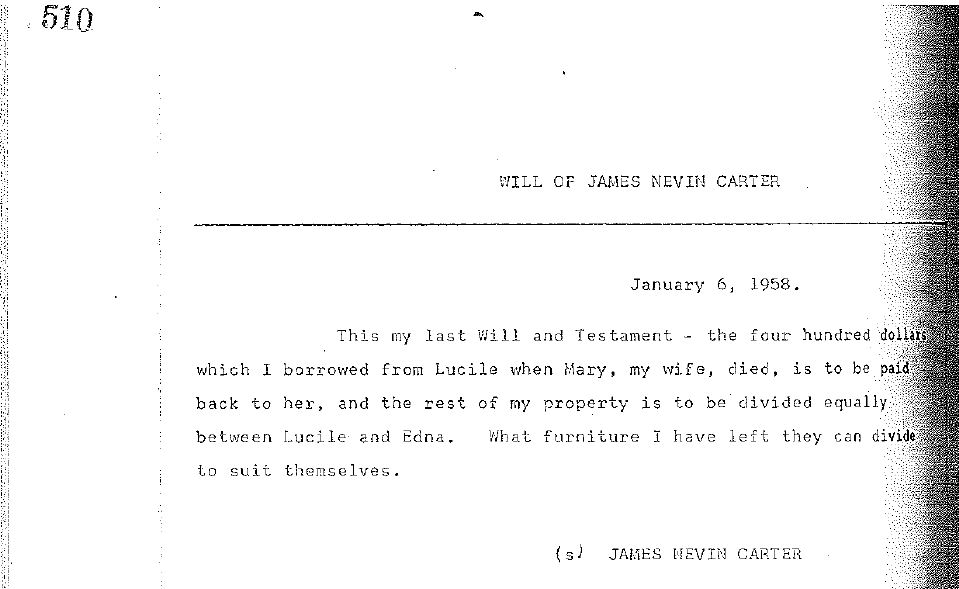 So when trying to locate a deed reference establishing a time frame is extremely helpful
This narrows your search to a specific time period 
This is extremely helpful especially if the person had a very common name or bought and sold a lot of property.
A returned tax bill raised a red flag
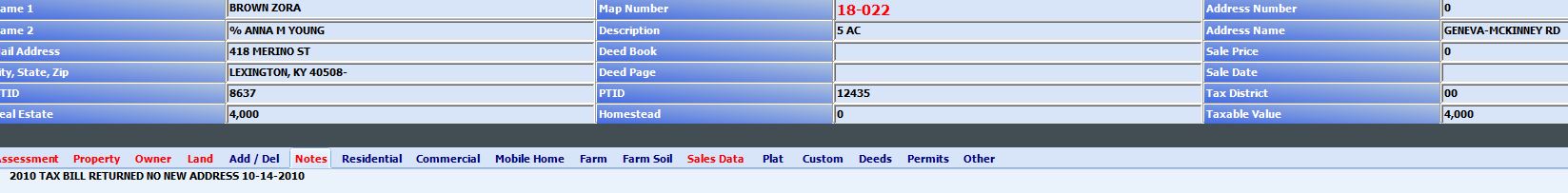 Zora brown was born in 1897 and died in 1966
This information narrowed my search for a deed from 1918 to 1966
Is there a quick way to narrow the search even more?
YES!
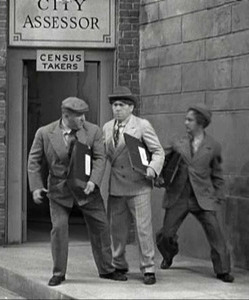 To The 
Census!
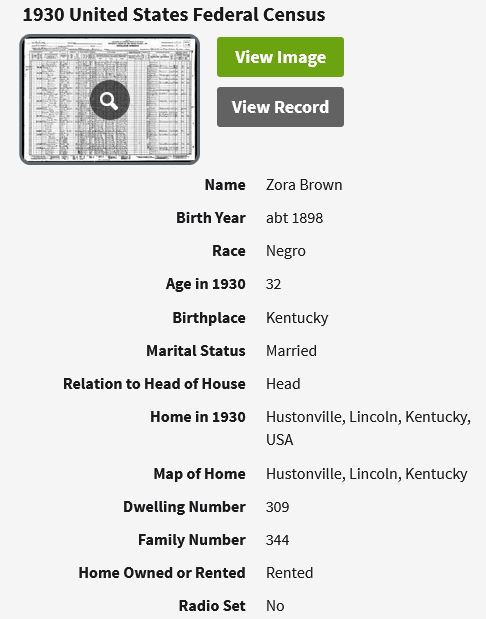 On the 1930 Census Zora Brown reports that he “rents” where he lives
Now we know not to look for a  deed before 1930
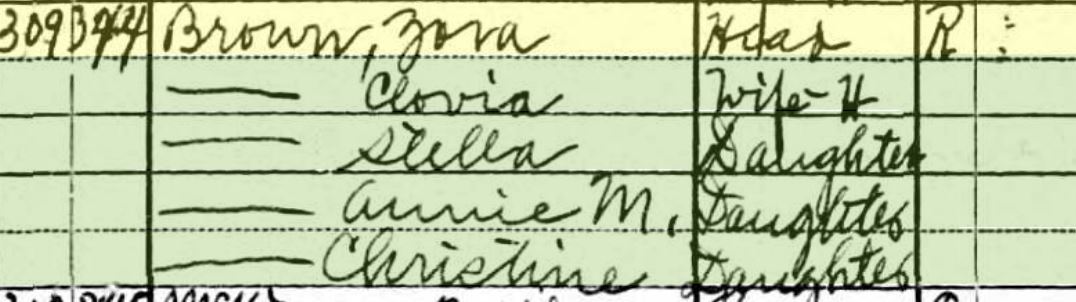 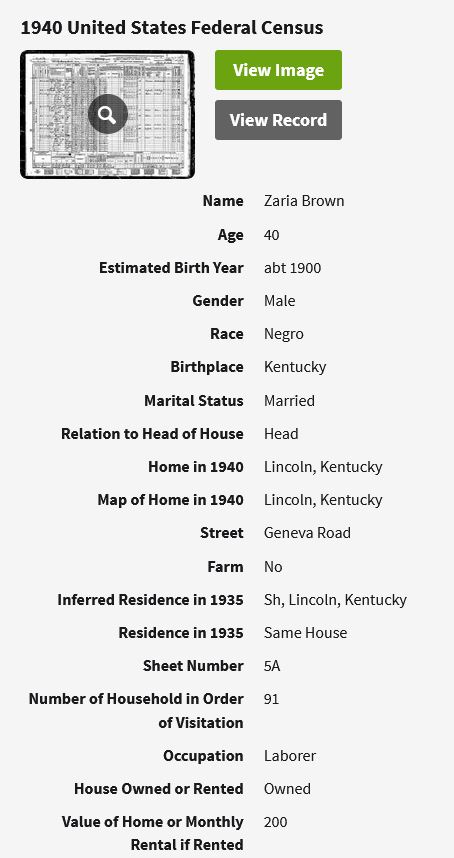 On the 1940 Census Zora Brown reports that he “owns” where he lives
Now instead of searching over 48 years
(1918-1966) we can search for a 10-year time frame
 (1930-1940)
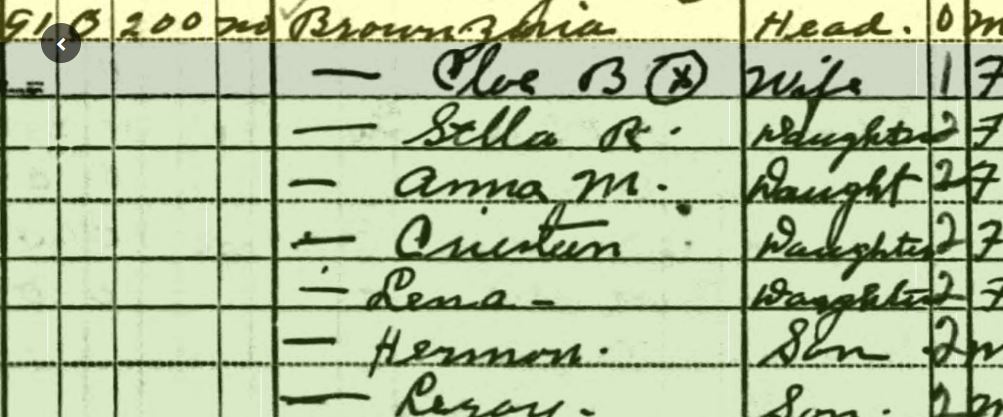 Don’t you love it when a plan works!
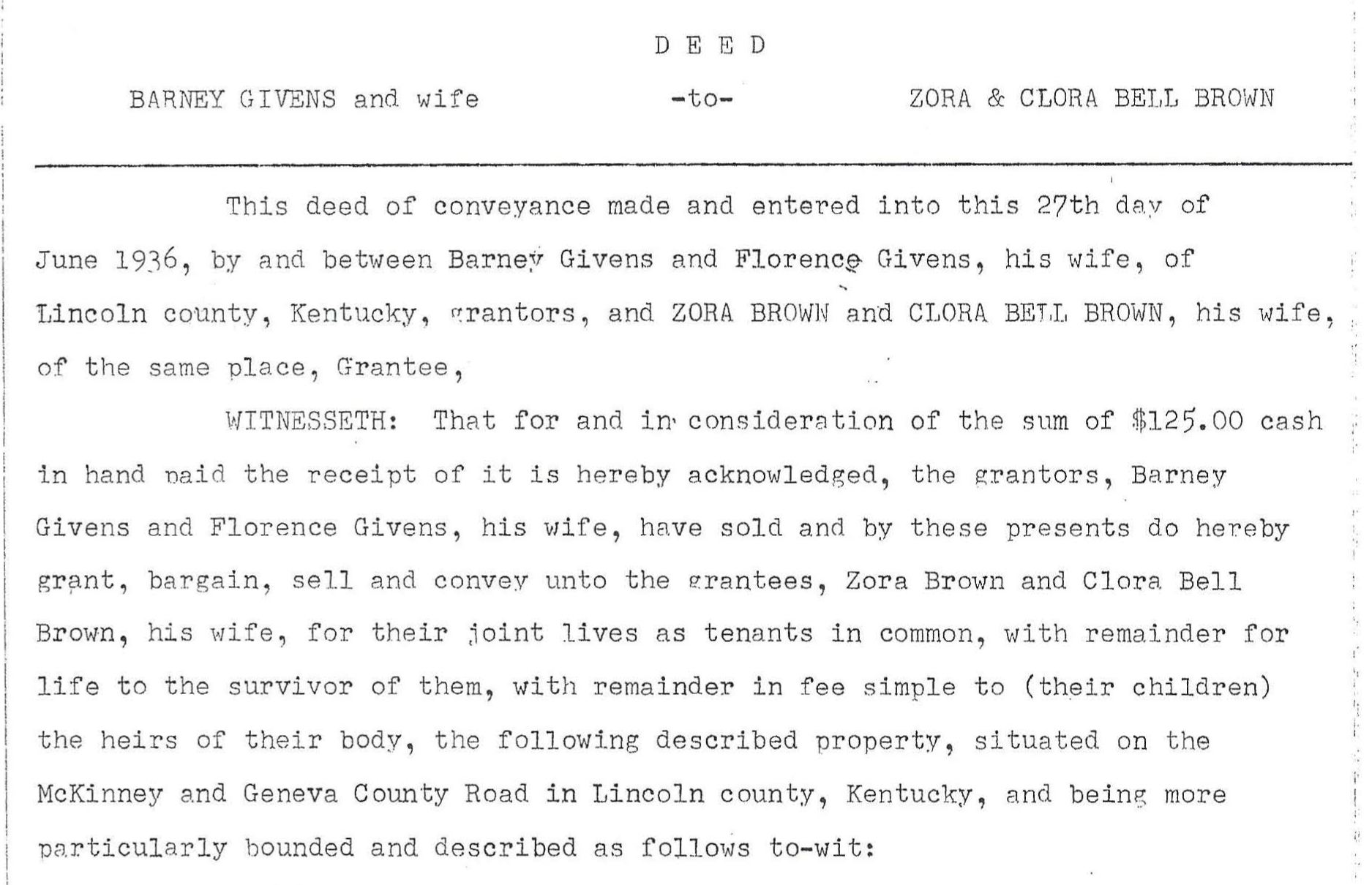 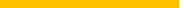 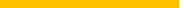 Organizational suggestions
Be consistent in how you record the data
For example in the case of both J N Carter and Zora Brown Once I discovered they were deceased I changed the owner’s name to reflect that
In the past sometimes these properties have been listed various ways
Heirs
Hrs
Estate
-EST-
I made the decision to list ALL estate property as -EST-
This allows for a consistent method of searching the,  “-” is a unique character
This is a good practice for ALL forms of data entry in the PVA office
In order to effectively conduct historical research you must remember this acrostic…
Odd
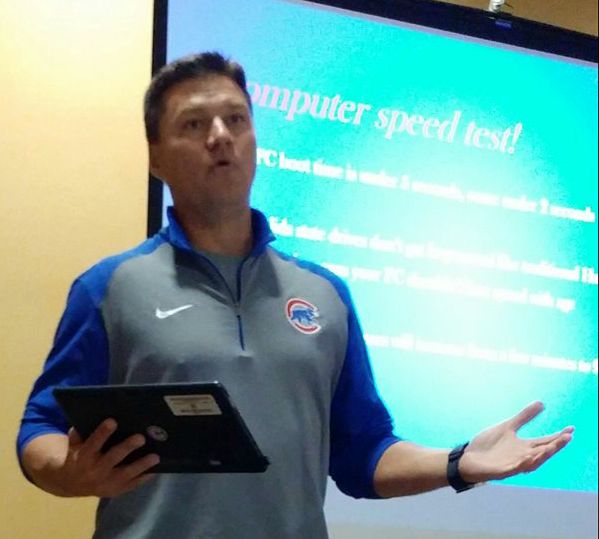 Document
Documentation sources
Social Security Death Index
Death Records
Census Records
Other online genealogy records
Newspaper obituaries
Wills (sometimes but not often will provide deed source)
Adjoining properties
A few resources
Ancestry.com 
This is a subscription service. However, many local libraries offer this for free in their research rooms.
Familysearch.org
Free but you must sign up. This does not provide the volume of records as ancestry but is a wonderful resource.
Newspapers.com
This is a subscription service. However, many local libraries offer this for free in their research rooms and at home by utilizing your library card number.
Findagrave.com
This is a totally free website and a prime example of you get what you pay for. There is a lot of poorly researched memorials on this site. The best use for findagrave is obituaries that are included in the memorials. In some cases photos of tombstones will also include the name and birthdate of surviving spouse.
Interviews with relatives or long time residents
Ask  your questions carefully while making it understood the purpose of the interview is to empower the property owners.
Deeds from adjoining properties
Ancestry.com
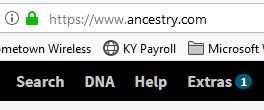 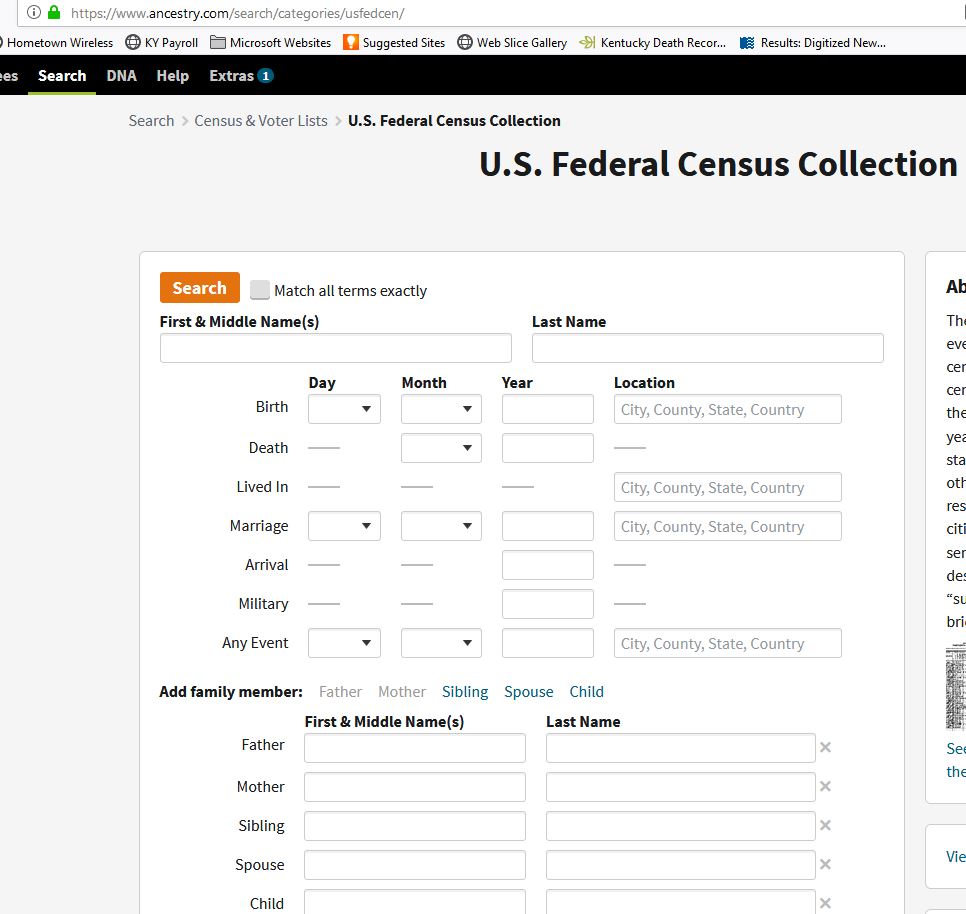 Census search
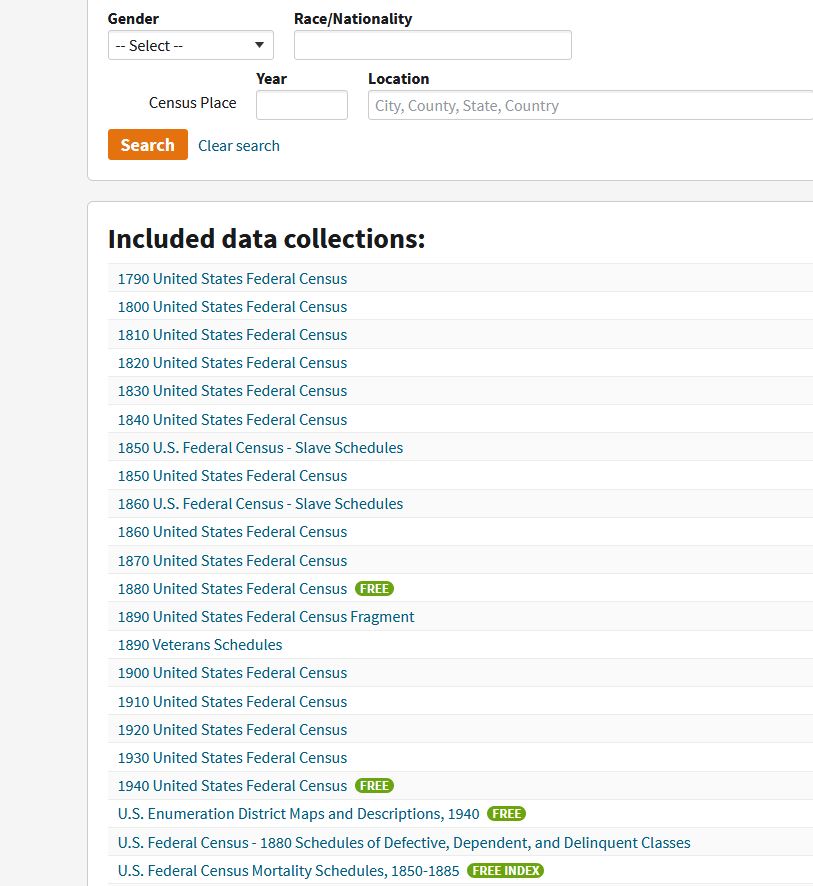 searchby year
1900 is first census to ask “rent” or “own” and the 1940 is the most recent available
Choose these options
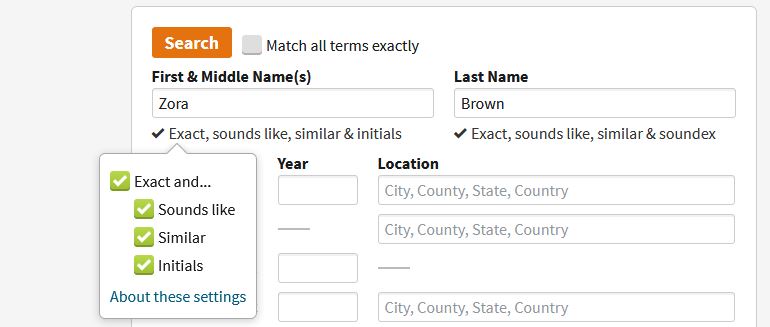 I usually right click and open in new tab
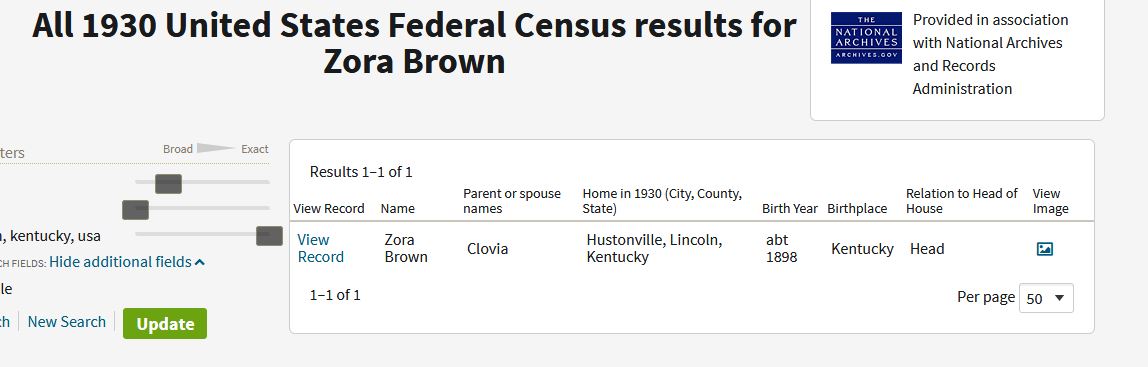 Newspapers.com
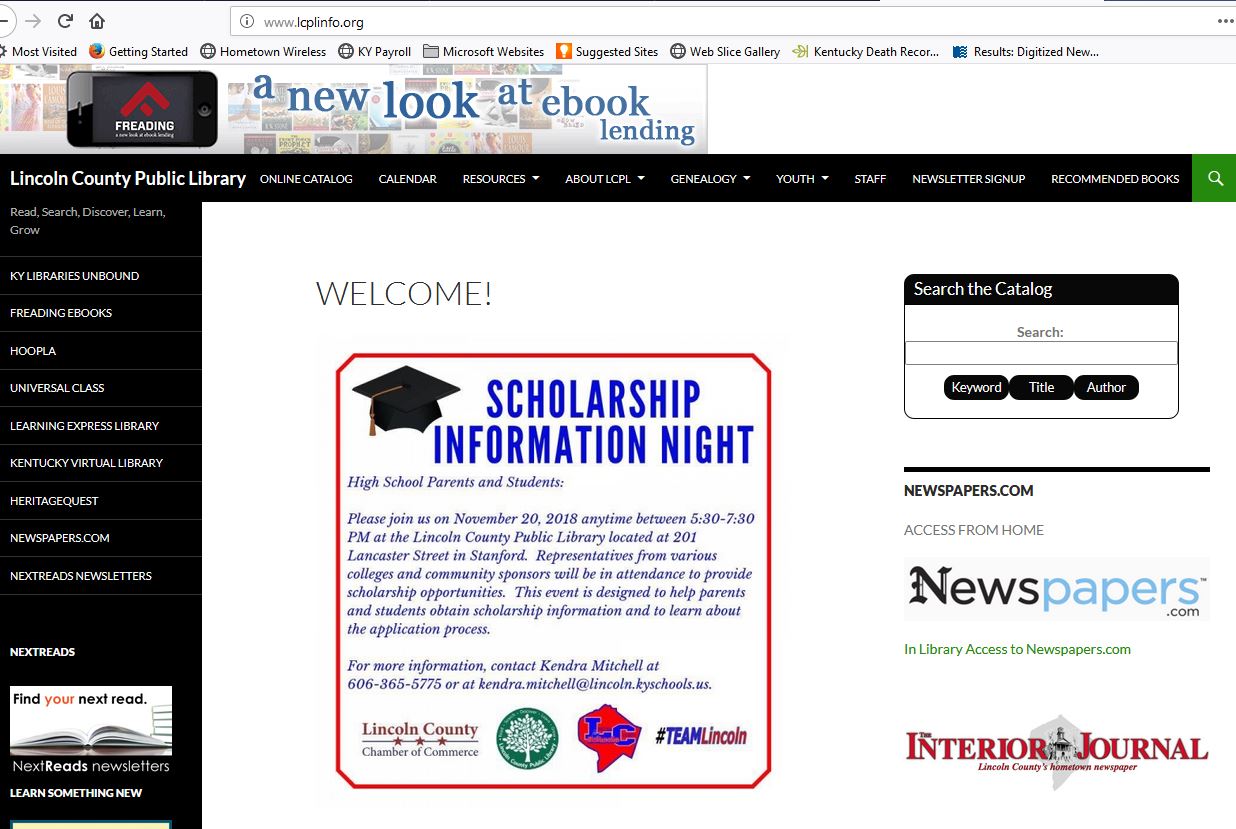 Put your library card number here
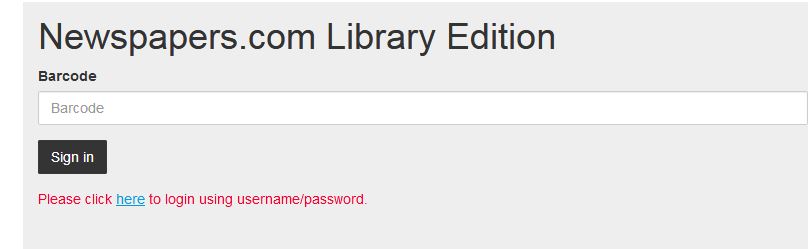 Once logged in do standard “google type” search
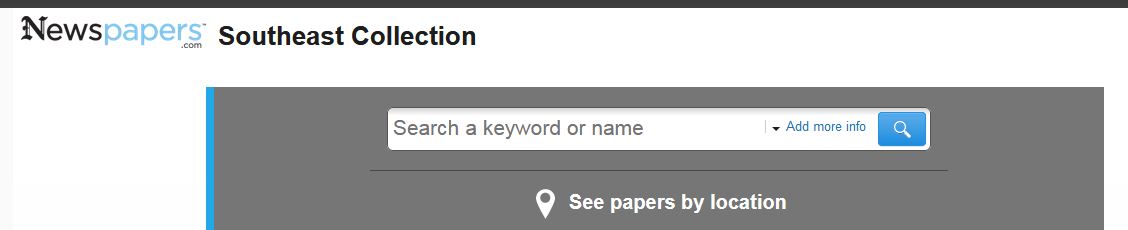 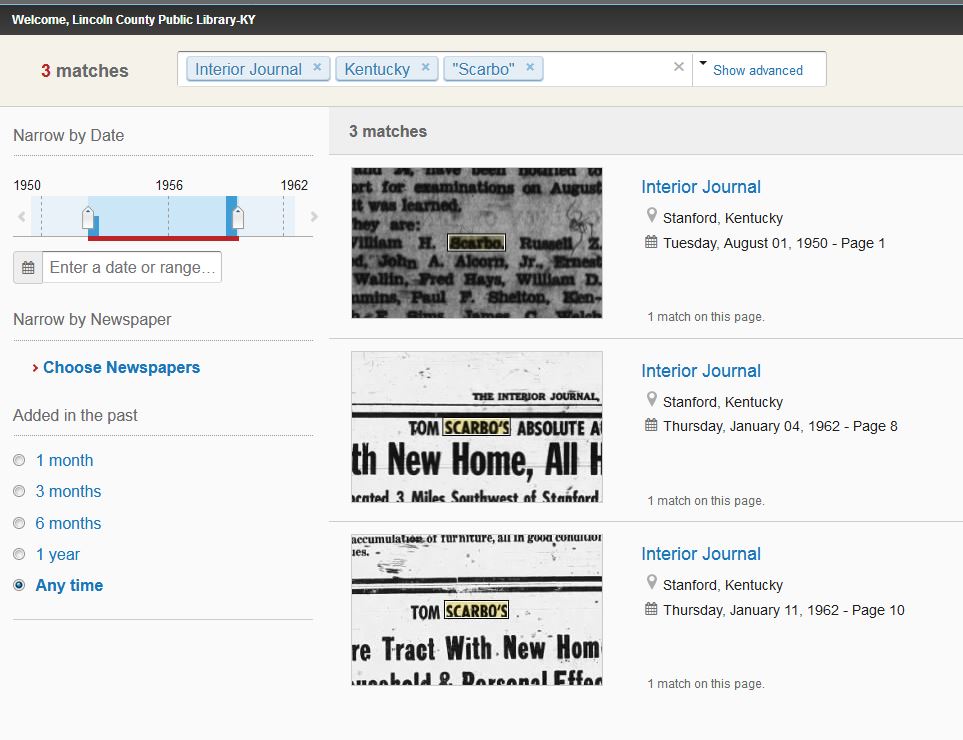 You can narrow search by state, year and a specific newspaper
Adjoining properties
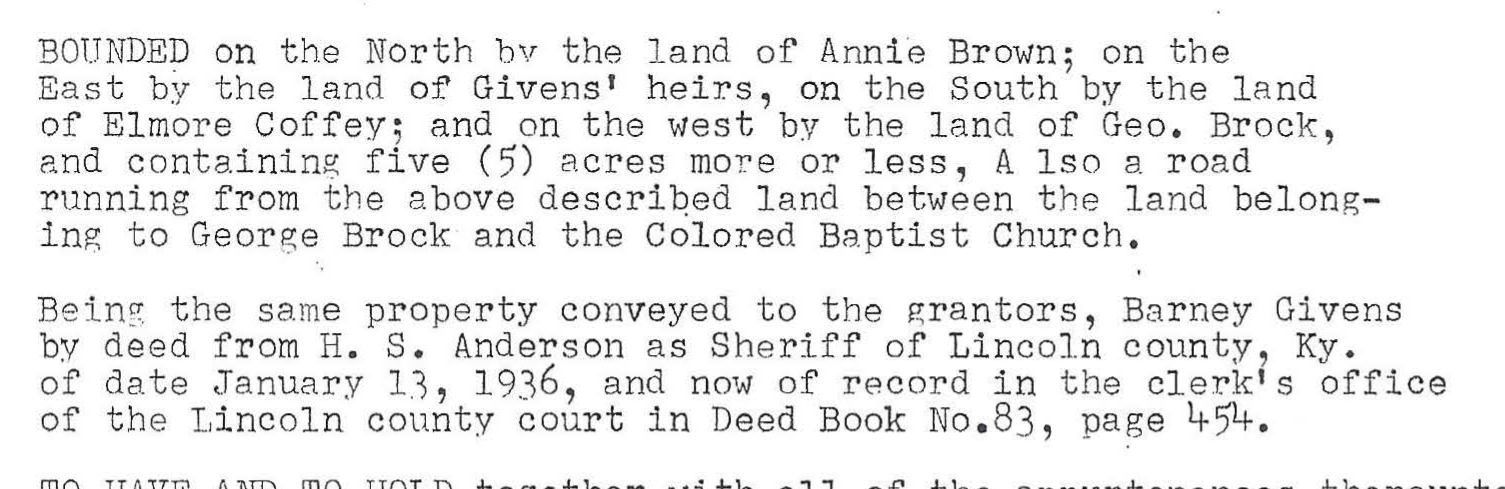 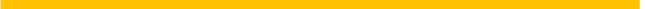 persist
Keep going back until the source of title says “being part of the same property”
Often the deed cited for source of title in the “part” sale will include your subject property or at least is a link in the chain of title for your subject property.
Keep in mind source of title was not required on deeds in Kentucky until the very early 1900s. (Mc deeds even later)
Notes are your best friend
Whatever you find or don’t find it is crucial to make good notes.
Notes are your best friend
This will be an aid to someone else should they need your research and help you to remember what you have already done.
Notes are your best friend
Notes are also excellent idea for other reasons. They are especially beneficial when you’ve had  concerns expressed by a taxpayer.
Notes are your best friend
Believe it or not sometimes a taxpayer will tell the deputy one story and the PVA a completely different story.
J N CARTER NOTES
2014 TAX BILL RETURNED; NO NEW ADDRESS.
2018 TAX BILL RETURNED WITH NOTE "BEEN DEAD ABOUT 18 YEARS"

J N CARTER IS THE SAME PERSON AS JAMES NEVIN CARTER. HE DIED TESTATE 9 JAN 1961 (WB 8 PAGE 510) BILL HAD BEEN GOING TO HIS DAUGHTER MARY EDNA CARTER SETTLE (MRS G A SETTLE) SHE DIED IN FAYETTE COUNTY 5 JAN 1999 HER OLDEST SON IS HOWARD A SETTLE ADDRESS FROM MOTAX I SUSPECT THIS IS PROPERTY ORIGINIALLY OWNED BY EDNA ELIZABETH MILLER HILL SINCE THE MAP NUMBER IS 39-059B  23 oct 2018 dkg
Link documents
Any time we find a document that aids in the assessment or description of the property we link it to the property record.
We keep these in a folder called “docs attached to parcels.”
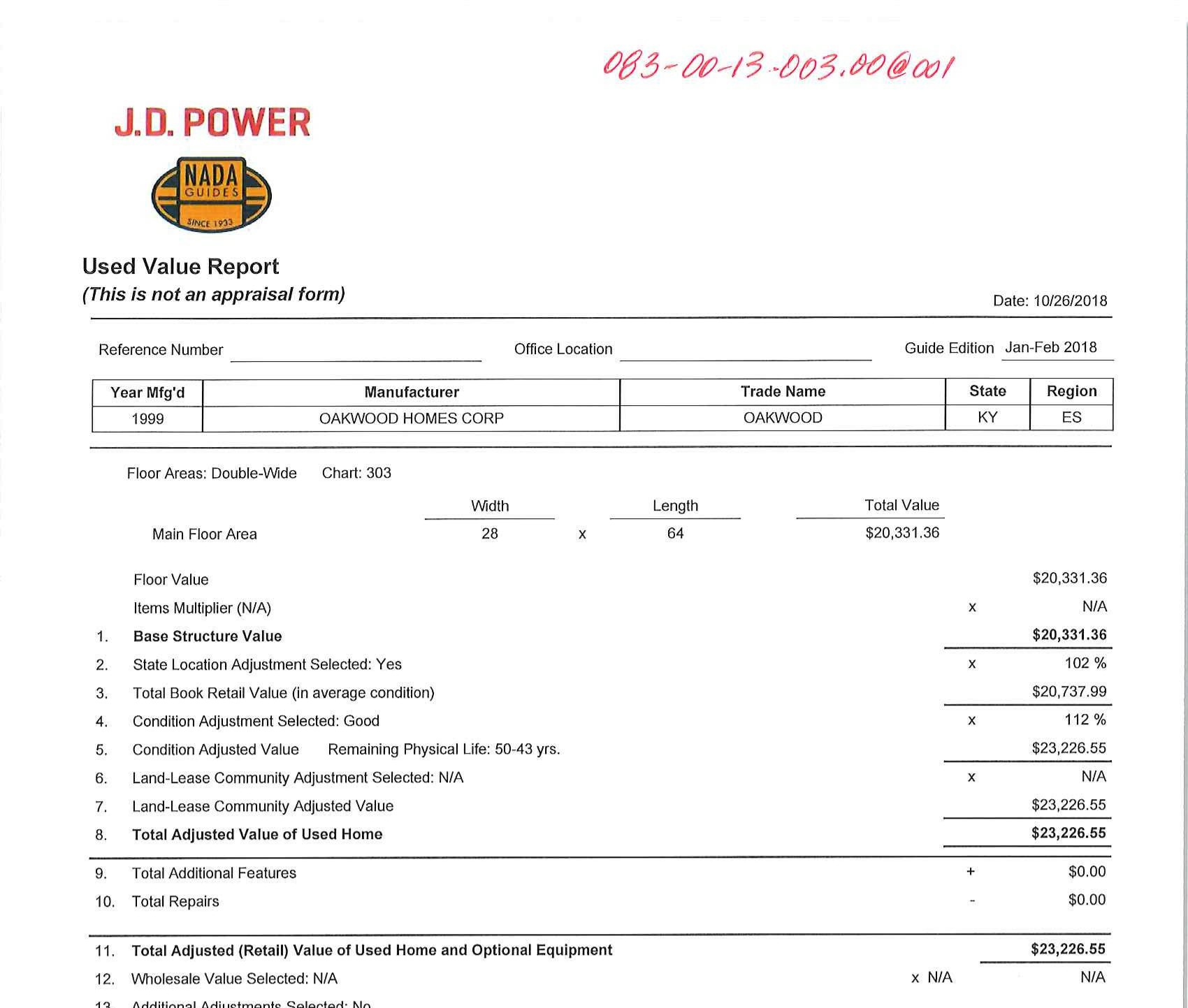 For example this mobile home owner did not return form requesting information so we used NADA to value
In order to effectively conduct historical research you must remember this acrostic…
Odd
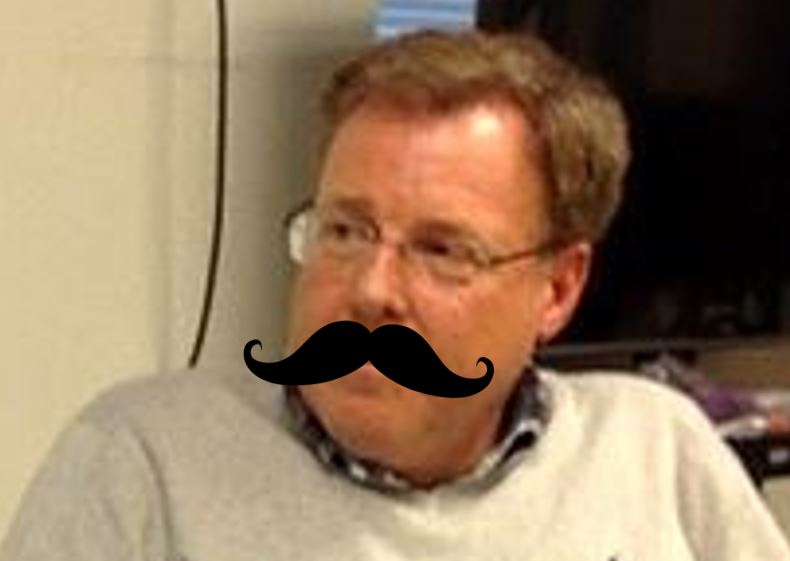 and
Don’t assume
Don’t assume
That the name on the property record is the correct owner.
Years ago the PVA was in a sense a “list taker.” People sometimes listed property in the name of ONE of the heirs or the surviving spouse. They assumed because everyone else had died it was their property.
Don’t assume
They had a good lawyer. Perhaps they had employed the services of  “Somebody Said Attorney At Law”
Somebody said, “If you pay the taxes for so many years it’s yours.”
Somebody said, “When you get to be a certain age you don’t pay taxes anymore.”
Don’t assume
That the spelling of the name is correct.
There can be lots of variants on the spelling of names.
Don’t assume
That information contained in an affidavit is correct.
Sometimes affidavits reflect the information that makes it the easiest to resolve the property issue.
For example I found an affidavit of descent for Jessie Simpson Hays Hamlet that states her second husband Dee Hamlet had died before her. 
However,  Dee Hamlet was the informant for Jessie’s death certificate. Perhaps he rose from the grave and provided the information.
Remember this?
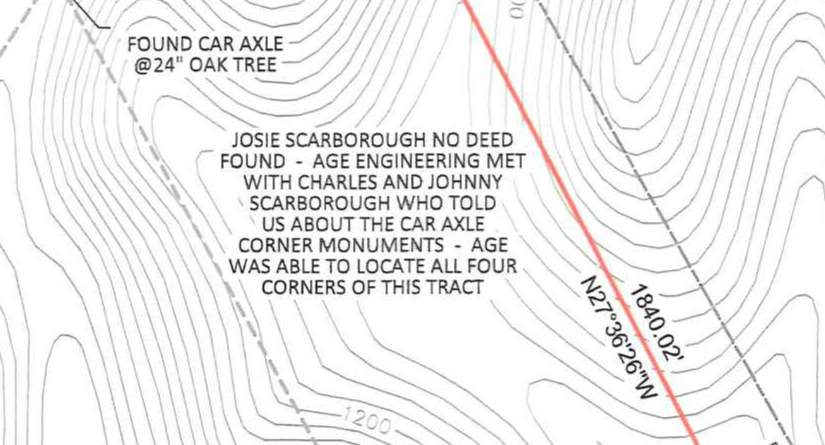 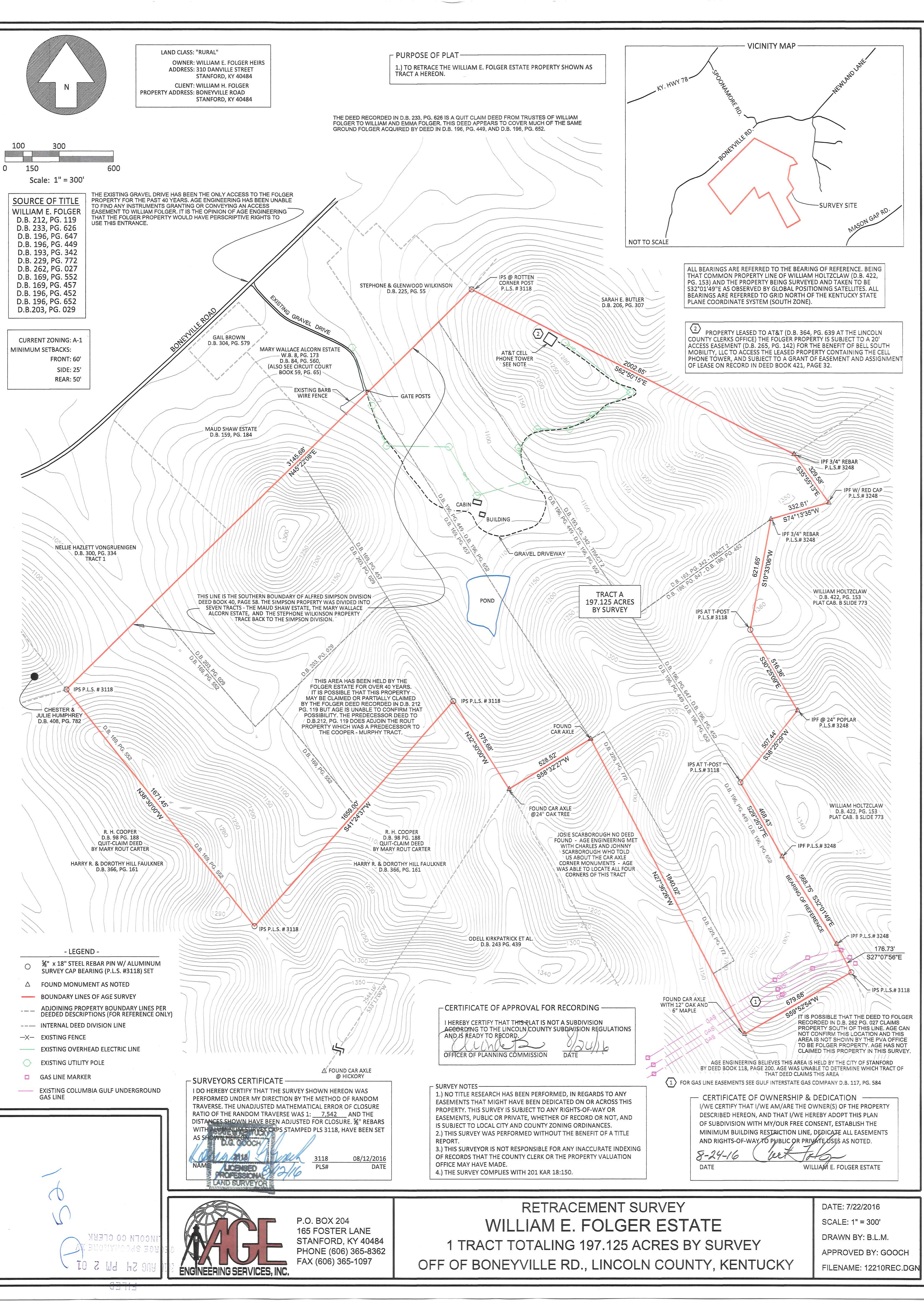 Wrong name
Josephine Brock Scharbrough who died March 18, 1952 had been listed as owner for many years.
Her grandson Charles had paid the taxes for the past 50 years. When Charles died this summer his stepson came in to see me.   After asking him what he knew about the property the stepson said Josie’s husband David had bought it on a land contract, but didn’t know when.
Wrong name
David, a Civil War veteran, had married the much younger Josephine Brock after his first wife died. He died intestate in Lincoln County on March 28, 1927.
He had no will and no Affidavit of Descent was filed for him
David & Josie
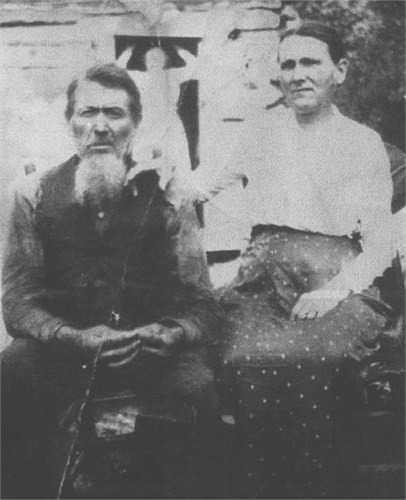 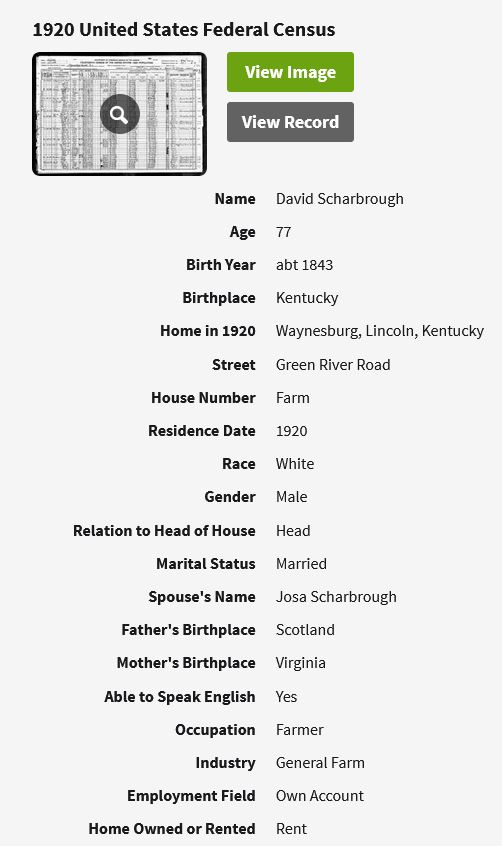 On the 1920 Census David  reports that he “rents” where he lives
Census was taken January 8, 1920
On the 1940 Census Josie  reports that she “owns” where she lives. 
(She didn’t answer on the 1930 census)
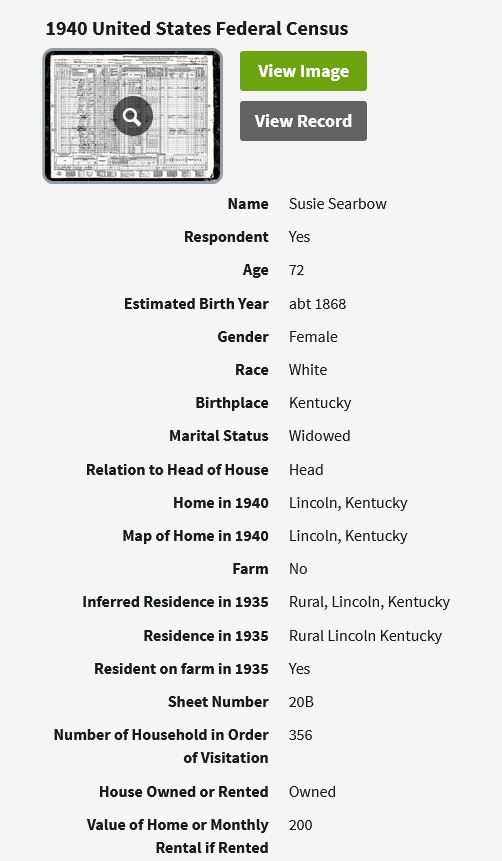 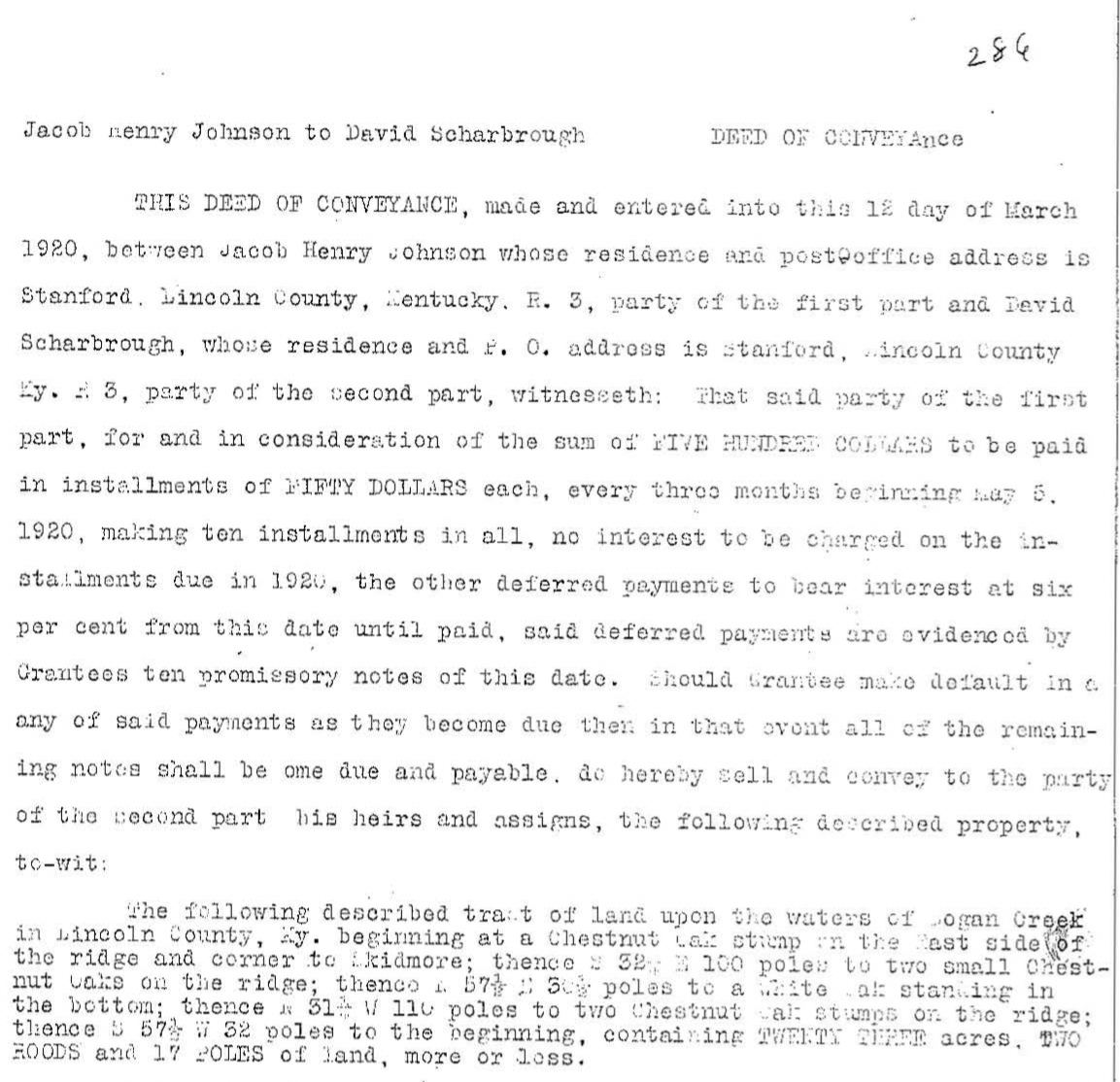 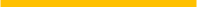 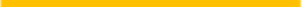 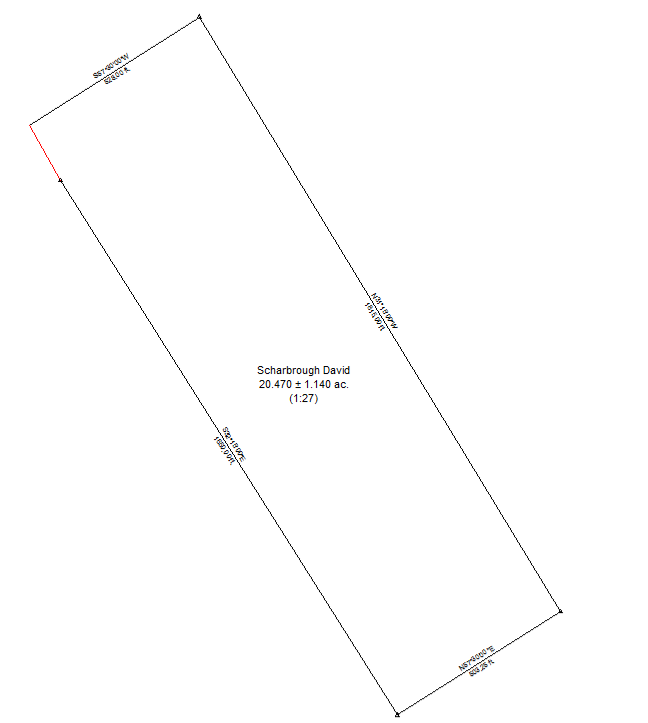 Here are the calls from the deed. It confirms the survey by AGE!
NOTES
This Josie Scharbrough appears to be same person as Josephine Brock Schbrough who died 18 Mar 1952 and was married to David Scharbrough (1840-1927). 20 Feb 2018 dkg

This has been listed as Josie Scarbough Estate. However, no deed could be located for her. Per Eddie Humprhey stepson of Charles Scharough, who had been paying the taxes, property had been bought on land contract. On 1920 census David Scharbrough states he rents property and on 1940 census his widow Josie states she owns. Therefore, a search of deeds from that time period revealed DB 61 Page 387 in which David Scharbrough purchased property for sum of $500 paid in installments $50 each every three months. Deed notes amount was paid in full on March 10, 1923. David Scharbrough died intestate on March 28, 1927 no documentation has been located transferring ownership from David Scharbrough to Josie. Therefore, starting in 2019 will be listed to Estate of David Scharbrough and per conversation with Eddie Humprhrey bill will be mailed to Rose  dkg 19 sep 18
Don’t assume
That the spelling of the name is correct.
While working on the Scharbrough properties I noticed a tract in the name of David and Josie’s youngest son Tom Scharbrough.
Tom’s property also had no deed reference. In researching David and Josie I had already established a timeline for Tom.
I also found about four different ways of spelling their last name.
Now that I had established a timeline I checked various spellings.
Don’t assume
That the spelling of the name is correct.
So I checked for how the name was pronounced “Scarbo.”
Don’t you love it when a plan works!
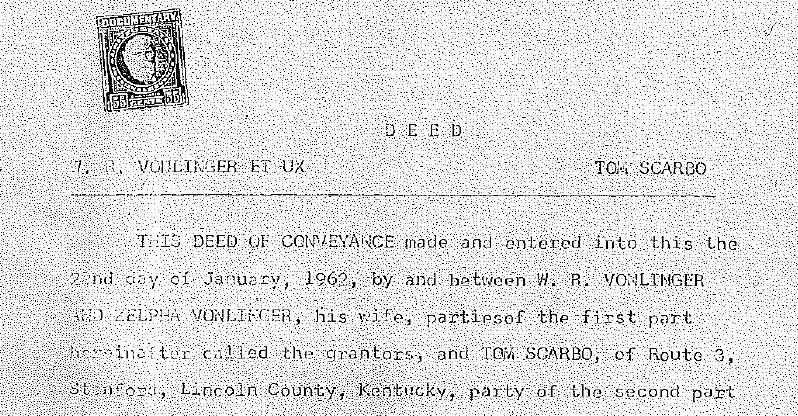 Notice this difference in spelling on the 1940 census and his obit
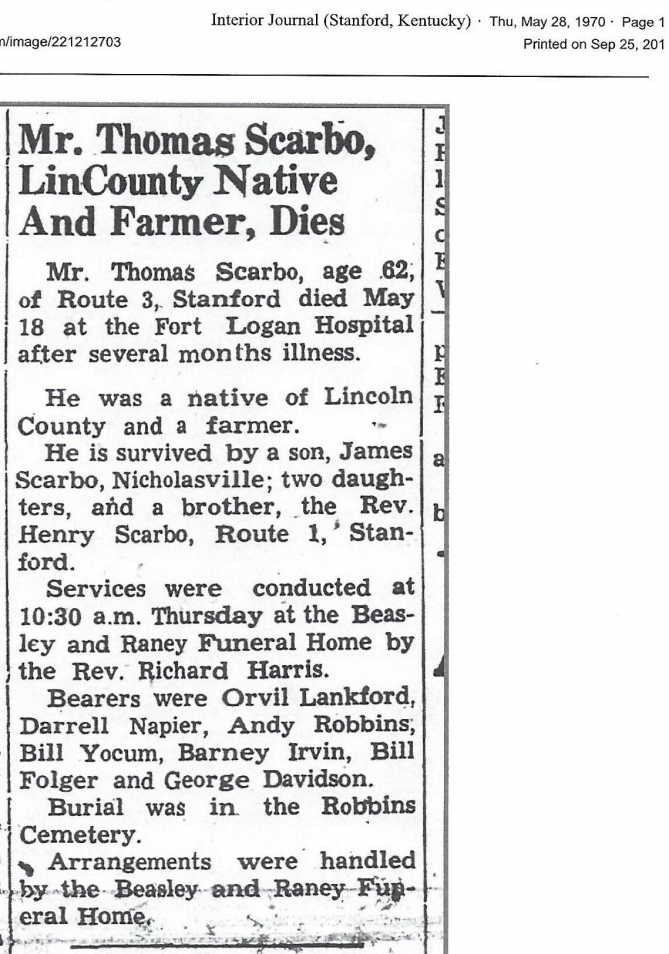 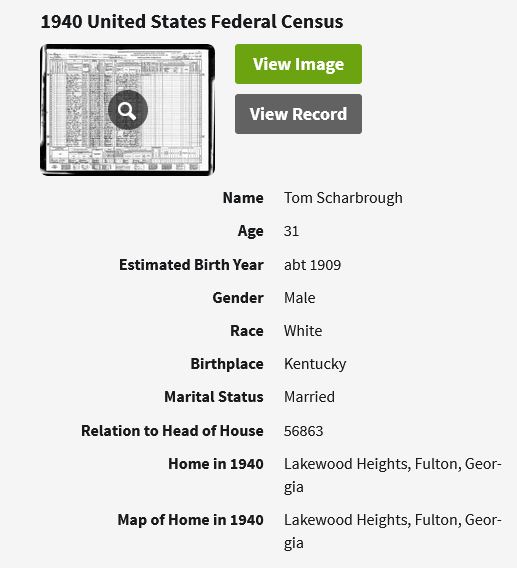 His nephew Charles’ obit
So at the end of the day I wound up finding two deeds and confirming three property lines!
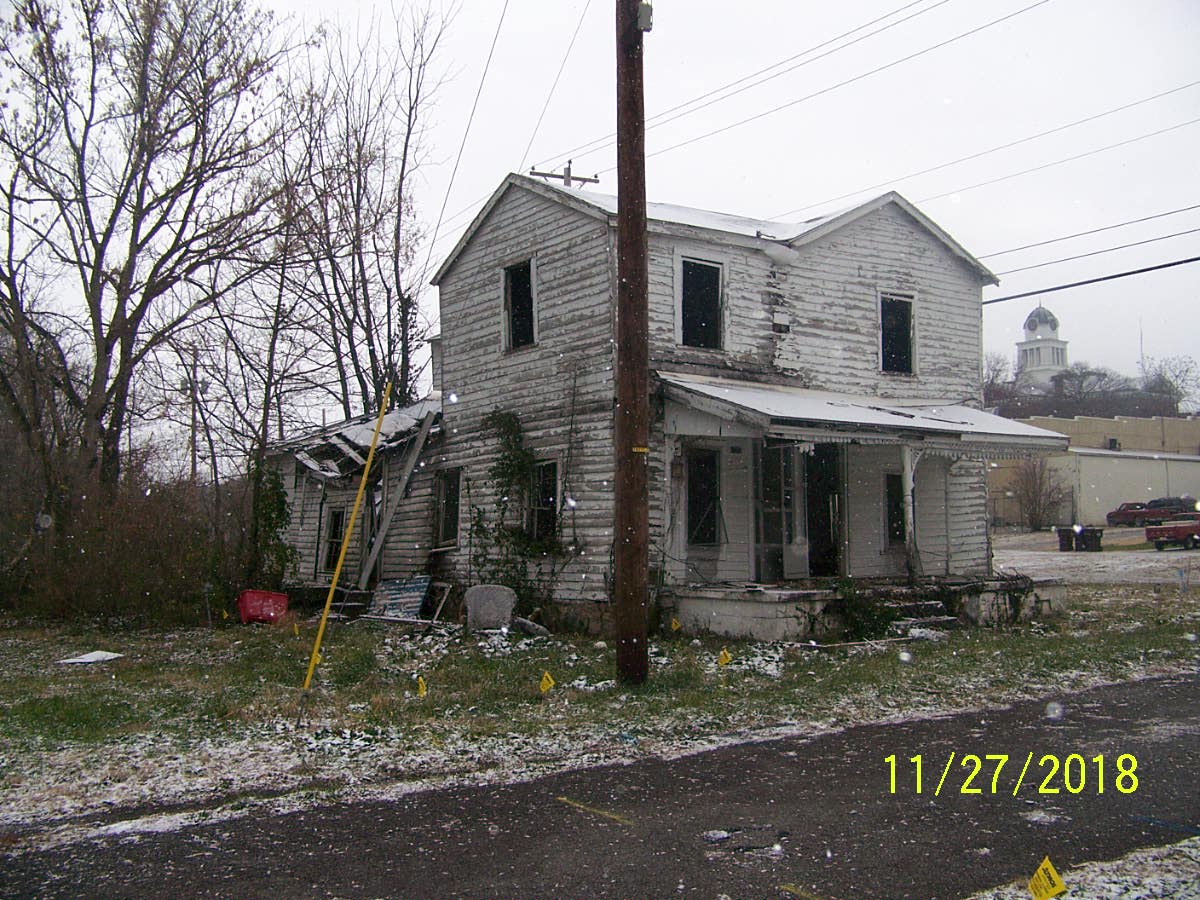 Another happy ending. After interviewing the 90-year-old gentleman who has paid these taxes I located a deed. He is selling it to the local bank.
So if you will follow
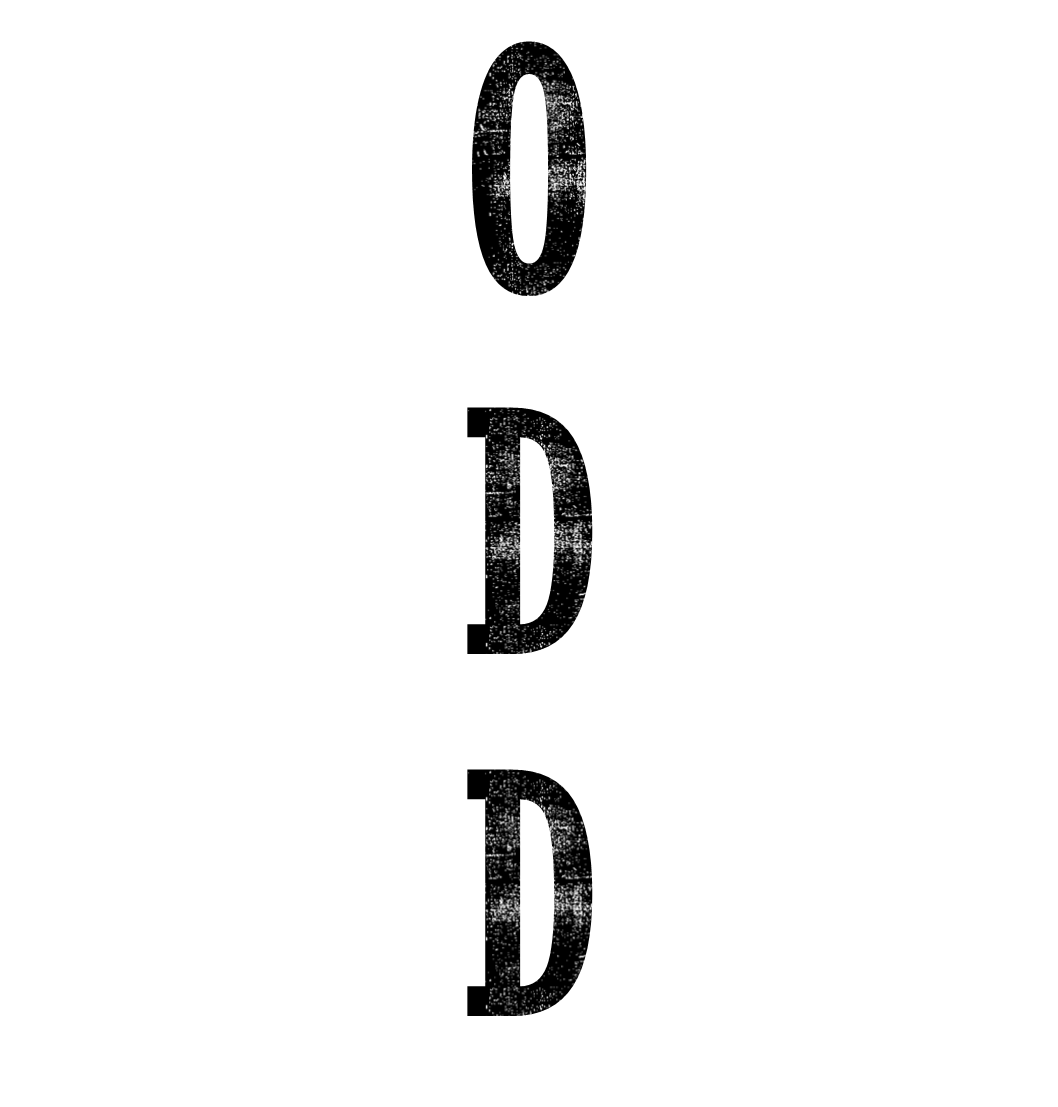 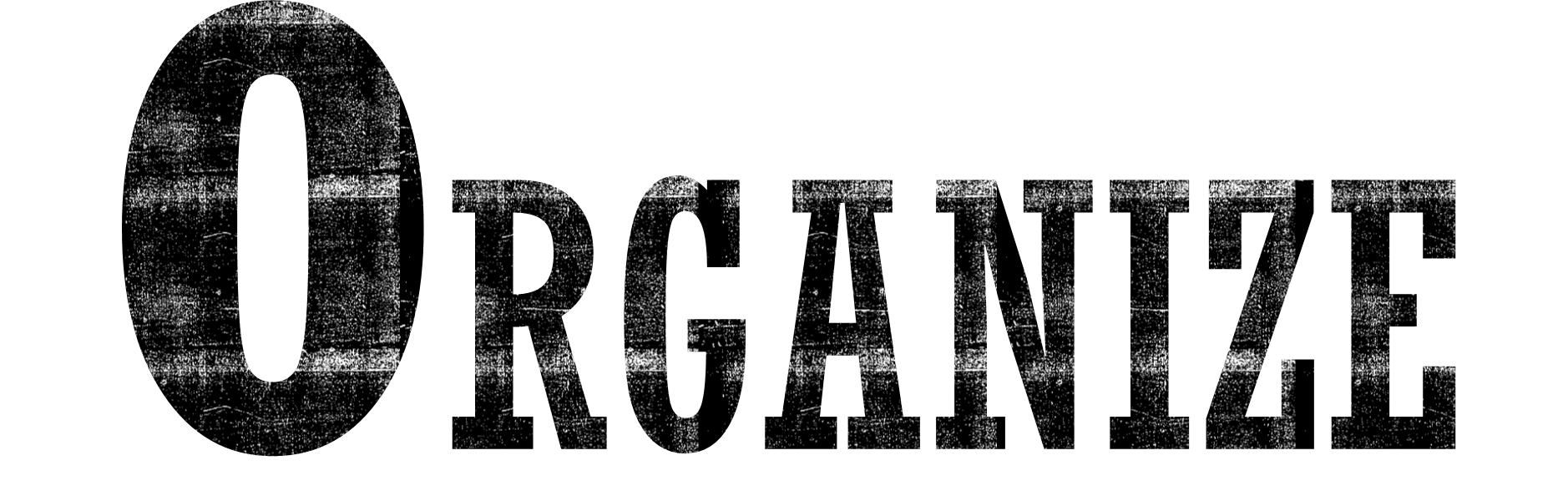 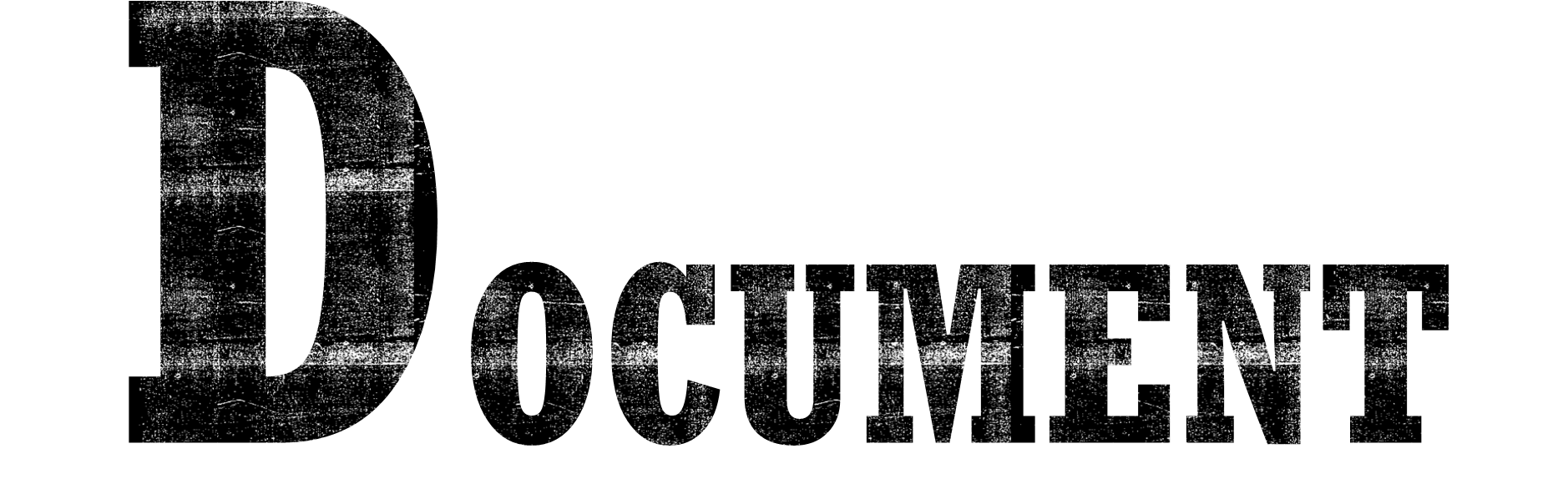 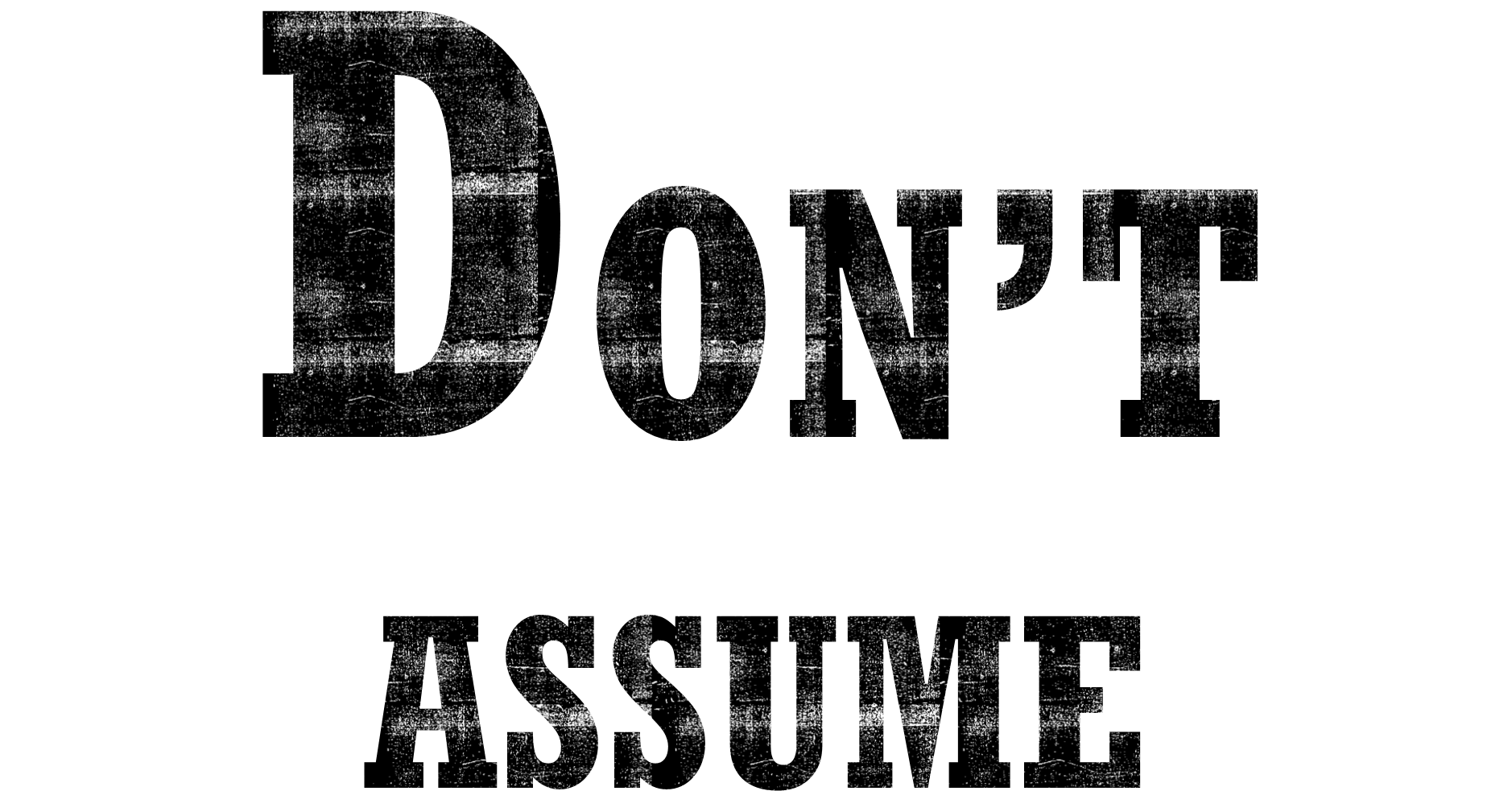 You can find the source of title for your properties
Keep in mind it’s like…
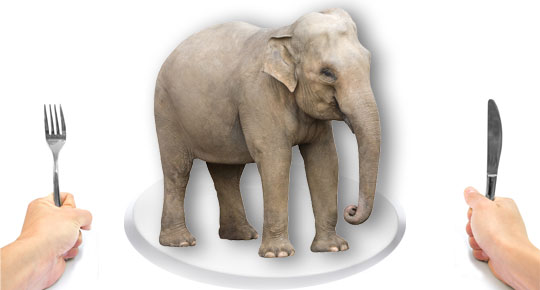 …eating an elephant, take one bite at a time
- General Creighton Abrams